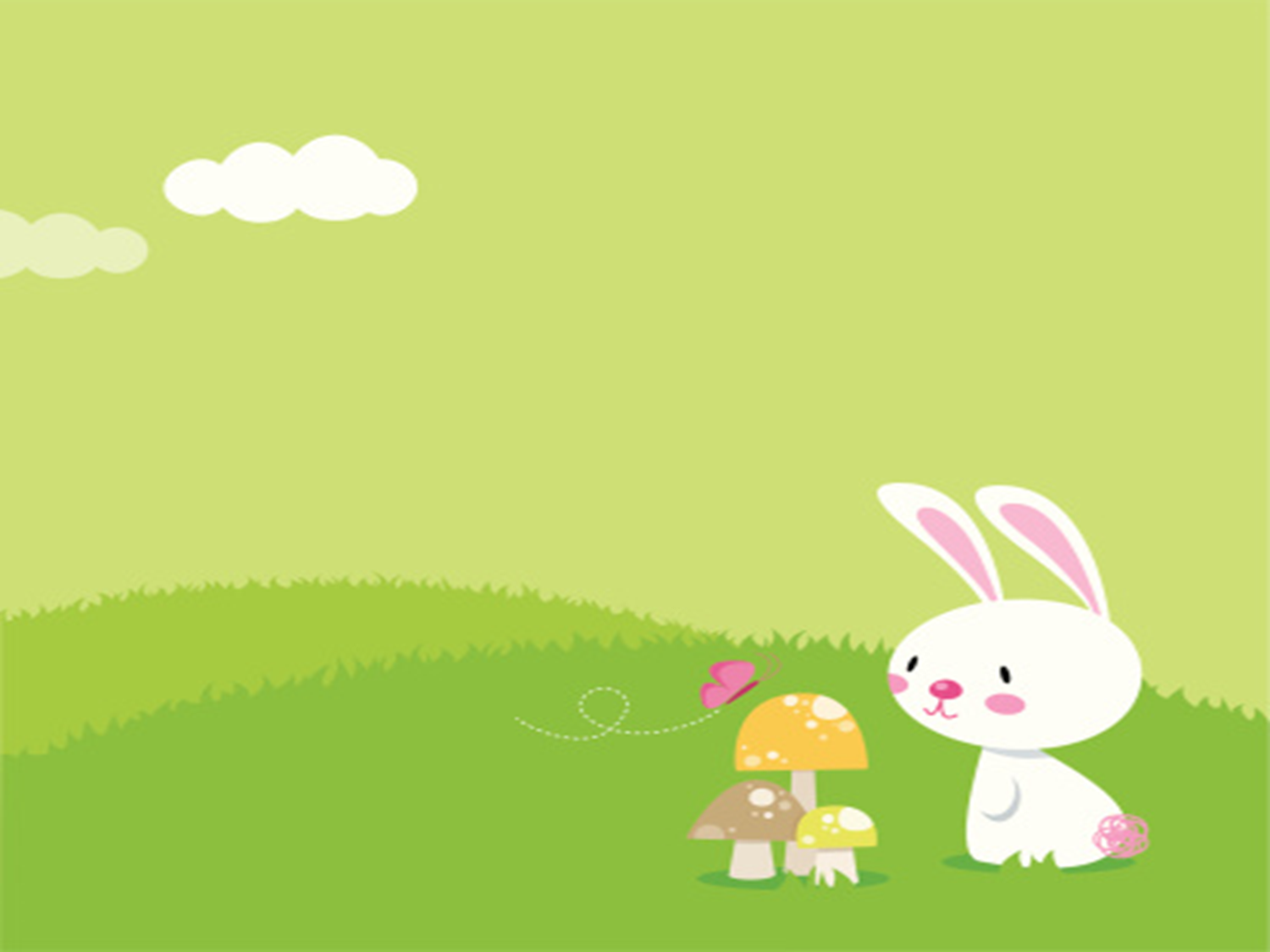 UBND QUẬN TÂY HỒ
TRƯỜNG MẦM NON NHẬT TÂN
KPKH CON CÁ
Giáo viên: Phùng Thị Hương
NĂM HỌC: 2024 - 2025
§u«i
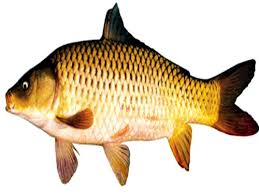 V¶y c¸
M¾t
MiÖng
Mang
V©y
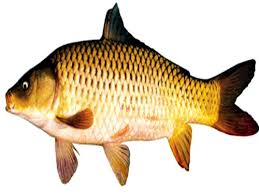 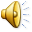 Trß ch¬i 1: 
T×m bé phËn cßn thiÕu
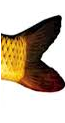 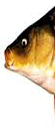 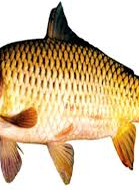 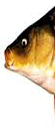 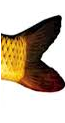 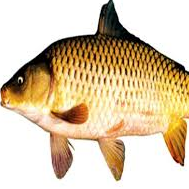 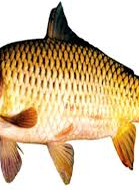 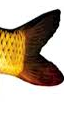 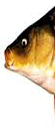 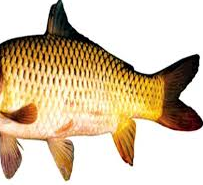 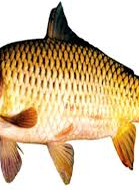 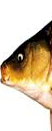 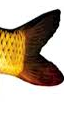 Trß ch¬i 2: §­a c¸ vÒ ao.
Trß ch¬i 2: §­a c¸ vÒ ao.
Trß ch¬i 2: §­a c¸ vÒ ao.
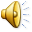 Trß ch¬i 2: §­a c¸ vÒ ao